«Развитие речевых компетенций младших дошкольников через знакомство с русскими народными сказками»
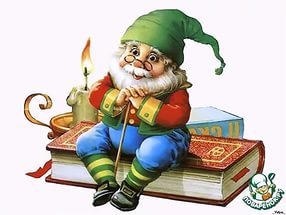 Алексей Николаевич Толстой:«… Сказка – великая духовная культура народа,которую мы собираем по крохам,и через сказку раскрывается перед намитысячелетняя история народа»
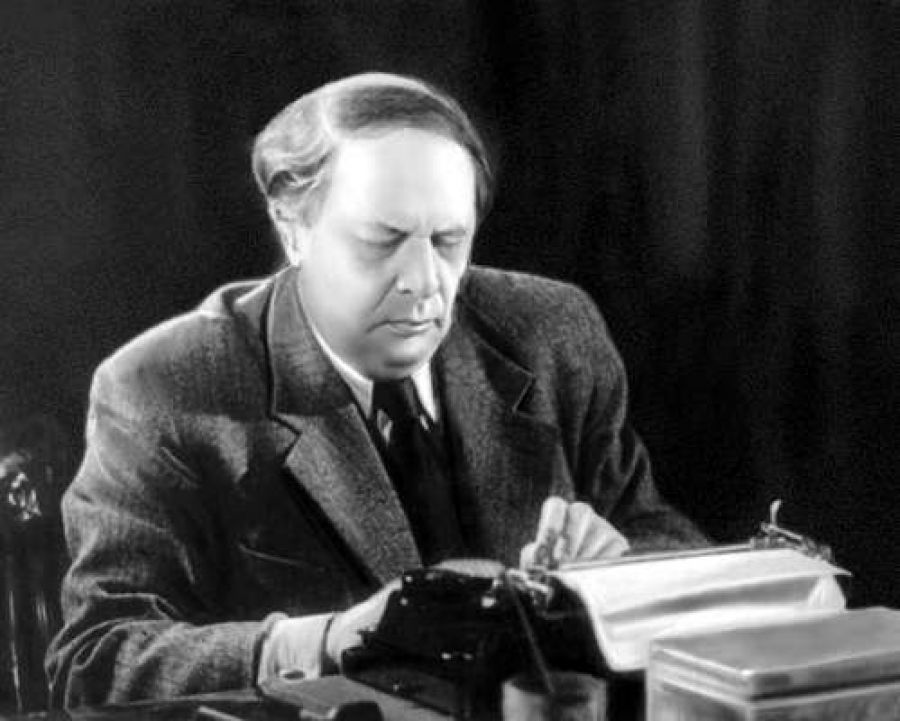 Речевая компетенция означает владение способами формирования и формулирования мыслей посредством языка и умение пользоваться такими спообами в процессе и порождения речи.
Актуальность:
- Формирование  речевой  компетентности у дошкольников  средствами русской сказки, представляет особую ценность тем, что сконцентрировала в себе всю совокупность выразительных средств русского языка.
Ребёнок не просто любит сказки. Для него сказки – это мир, в котором он живёт.
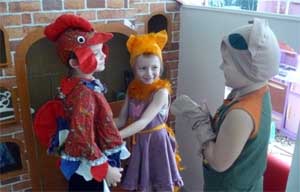 Овладение речью – необходимое условие формирования социально активной личности, поэтому  необходимо каждому:
Научиться ясно и грамматически правильно говорить;
Обладать правильно поставленным голосом;
Излагать собственные мысли в свободной творческой интерпретации в устной и письменной форме;
Уметь выражать свои эмоции разнообразными интонационными средствами;
Соблюдать речевую культуру и развивать умение общаться.


Поэтому одной из наиболее важных задач на современном этапе обучения дошкольников  - развитие речевой компетенции через сказки.
Посредством сказки легче рассказать малышу что такое «ХОРОШО», что такое «ПЛОХО».
… Сказка оживает!
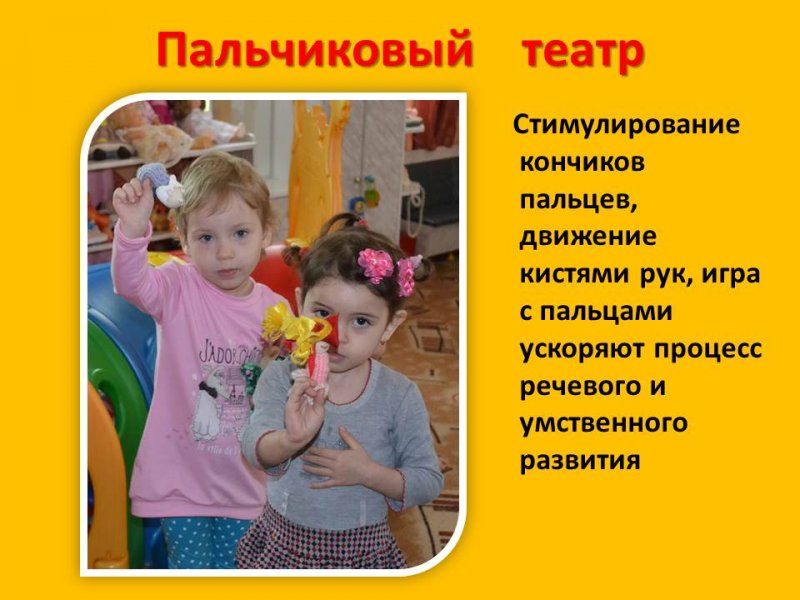 Сказка способна развивать не только речь, но и эмоциональную сферу ребёнка.
Обучение родному языку
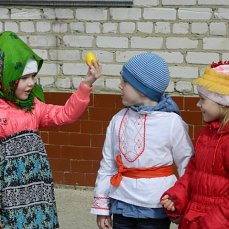 Работа в младшей группе
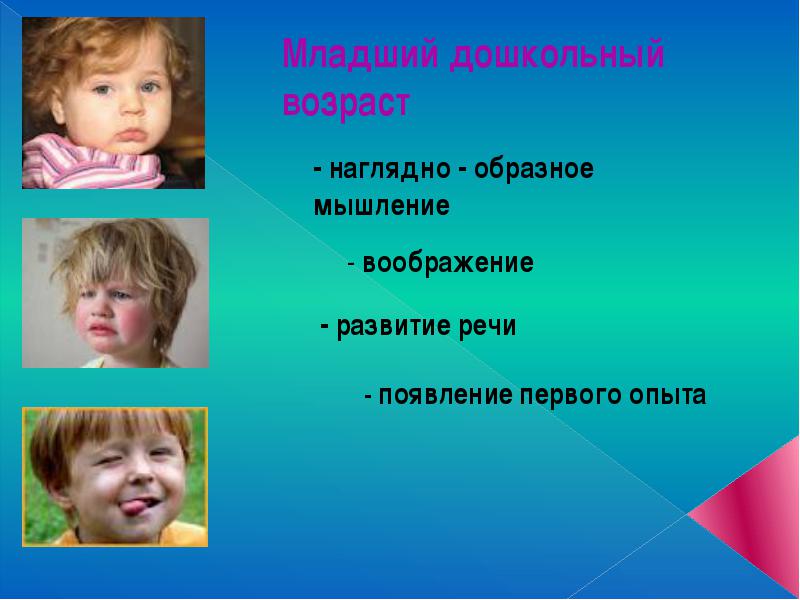 Пескотерапия – одна из разновидностей сказкотерапии.
Рисование на песке развивает речь
Театральная студия «ТРИТОН»
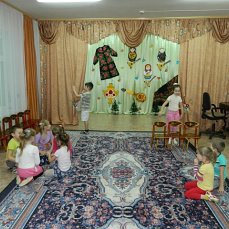 Творческих успехов, уважаемые коллеги!